Program Regulations
Graduate Certificates
Master of Science 
in Information Systems (MSc IS)
Graduate Certificates
in Information Security (GC-IS)
in Information Technology Management (GC-ITM)
in Data Analytics (GC-DA)
FST Graduate Students Orientation                                                                                                   Oscar Lin, Linda Gray
Regulations for Graduate Certificates
Residency requirements: Six credits through AU
Program Status:  minimum 6 credits per year
Time limit:                               2 years
Program Extension/Program Deferral:  up to one year.
Courses for GC in Information Technology Management (GC-ITM)
Core courses: (9 credits)
COMP505: Operation Management (3)
COMP506: Organizational Behavior in Information Systems (3)
COMP607: Ethical, Legal, and Social Issues in Information Technology (3)

Elective courses: (3 credits)
COMP635: Green ICT Strategies (3)
COMP605: Project Management for Information Systems (3).
COMP638: Enterprise Modeling (3).
Courses for GC in Data Analytics (GC-DA)
Core courses: (9 credits)
COMP504: Object Structure and Programming (3)
COMP682: Data Mining (3)
COMP683: Introduction to Learning Analytics & Knowledge (3)

Elective courses: (3 credits)
COMP602: Enterprise Information Management (3)
COMP657: Artificial Intelligence: Principles and Techniques (3)
COMP658: Computational Intelligence (3)
COMP684: Business Intelligence (3)
Courses for GC in Information Security (GC-IS)
Core courses: (9 credits)
COMP604: Enterprise Computer Networks (3)
COMP607: Ethical, Legal, and Social Issues in IT (3) 
COMP660: Enterprise Information Security (3)

Elective courses: (3 credits)
COMP656: Cloud Computing (3)
COMP689: Advanced Distributed Systems (3)
Master of Science in Information Systems (MSc-IS)
Residency requirements: 18 credits through AU.
Program Status: minimum 6 credits per year.
Time limit: 5 years.
Program Extension/ Program Deferral: up to one year.
Advanced standing: up to 9 credits.
Transfer of credits: Grad course with grade > B- and < 7 years old.
Laddering a GC into MSc-IS:  Courses < 7 years old.
Master of Science in Information Systems (MSc-IS)
Residency requirements: 18 credits through AU.
Program Status: minimum 6 credits per year.
Time limit: 5 years.
Program Extension/ Program Deferral: up to one year.
Advanced standing: up to 9 credits.
Transfer of credits: Grad course with grade > B- and < 7 years old.
Laddering a GC into MSc-IS:  Courses < 7 years old.
Master of Science in Information Systems (MSc-IS)
Foundation courses: (3-12 credits)
COMP 601: Survey of Computing and Information Systems (3 credits, required).
Courses to select from: COMP 501, COMP 503, and COMP 504, COMP 505, COMP 506. 

Core courses: (9-15 credits)
COMP 695: Research Methods in Information Systems (3 credits, required).
Courses to select from: COMP 602, COMP 604, COMP 605, COMP 607, COMP 610, COMP 638, COMP 648, COMP 657, COMP 682, COMP 689.

Elective courses: (3-9 credits)
Any of the core courses and the following:
COMP 617, COMP 635, COMP 637, COMP 650, COMP 656, COMP 658, COMP 659, COMP 660, COMP 667, COMP 674, COMP 683, COMP 684,, COMP 692, COMP 693, COMP 694.

Integration Route: (3-15 credits)
Course based Route/ Essay: COMP 696 (3 credits)
Project-based Route: COMP 697-699 (9 credits)
Thesis-based Route: COMP 676-680 (15 credits)
MSc IS Route selection
After Foundation Courses
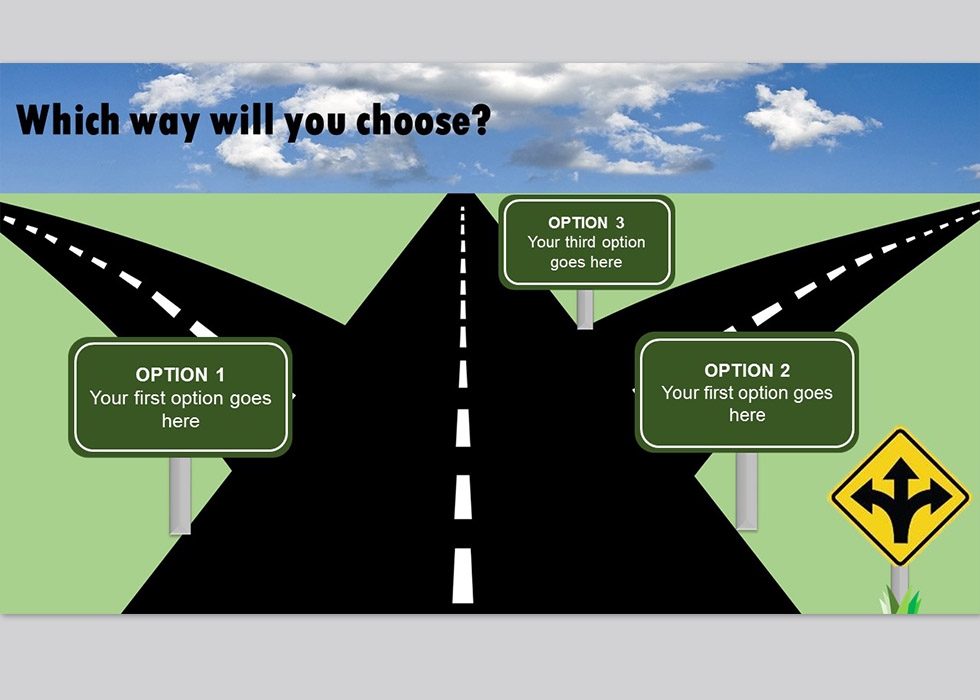 5 Cores
1 Electives
Project
Project 
Route
5 Cores
3 Electives
Essay
3 Cores
1 Elective
Thesis
Thesis 
Route
Essay 
Route
Focus Areas for MSc IS
Students can complete the MSc IS program without a focus area.
A focus area is a subject concentration within the MSc IS program. 
Information Technology Management.
Information Systems Development. 
Data Analytics.
Information Security.
Intelligent Systems
Cloud Computing.
Health Informatics.
Learning Technology.
Bioinformatics
Environmental Data Analytics
Focus Areas Regulations
Focus on Information Technology Management: Students are required to complete or get advanced standing for COMP 505, and complete COMP 605, COMP 607, and one of {COMP 610, COMP 635, COMP 638}.
Focus on Information Systems Development: Students are required to complete or get advanced standing for COMP 501, and complete COMP 602, COMP 610, and one of {COMP 605, COMP 607, COMP 638, COMP 648, COMP 689}.
Focus on Data Analytics: Students are required to complete or get advanced standing for COMP 504, and complete COMP 682, COMP 683, and one of {COMP 602, COMP 607, COMP 657, COMP 658, COMP 684}.
Focus on Information Security: Students are required to complete or get advanced standing for COMP 503, and complete COMP 604, COMP 660, and one of {COMP 607, COMP 656, COMP 689}.
Focus on Intelligent Systems: Students are required to complete or get advanced standing for COMP 501, and complete COMP 607, COMP 657, and one of {COMP 658, COMP 667, COMP 682, COMP 683, COMP 684}.
Focus on Cloud Computing: Students are required to complete or get advanced standing for COMP 503, and complete COMP 656, COMP 689, and one of {COMP 604, COMP 607, COMP 660}.
Focus on Health Informatics: Students are required to complete or get advanced standing for COMP 505, and complete COMP 620, one of {MHST 601, MHST 602}, and one of {COMP 602, COMP 605, COMP 607, COMP 10, COMP 635, COMP 648, COMP 650}.
Focus on Learning Technology: Students are required to complete or get advanced standing for COMP 505, and complete COMP 683, MDDE 603, and one of {MDDE 613, COMP 602, COMP 605, COMP 607, COMP 635, COMP 638, COMP 648, COMP 650}.
Focus on Bioinformatics: Students are required to complete COMP 602, COMP625, BIOL625, and one of {COMP 657, COMP 658, COMP 659, COMP 682, COMP 683, COMP 684}
Focus on Environmental Data Analysis: Students are required to complete or get advanced standing for COMP 504, and complete COMP 682 and ENSC620 and one of {COMP 602, COMP 607, COMP 657, COMP 658, COMP 659, COMP683, COMP684, GEOG621}.
Course Regulations
Online Group Study: 13-week timetable. Sessions start on September, January, and May.

Online Individualized Study: Contract of 6 months. Sessions start the beginning of every month. The following courses are delivered in individual study: COMP 617, COMP 667 and COMP 682. The Essay (COMP 696), Project (COMP 697-699) and Thesis (COMP 676-680) courses are also considered individual study
 
Online Independent Study: COMP 692 and COMP 693. Used to teach topics not covered in our regular courses.

Seminar course: COMP 694, delivered in a seminar format used for elective credits in the MSc IS program.  All students are welcome to attend the seminars, but those student in the MSc IS program who like to get credits must register and fulfill the assessment requirements. 

Minimum Grade to pass courses: B- (70%). 

Course extensions: 2 months only for the following courses: COMP 501, COMP 503, COMP 504, COMP 602, COMP 617, COMP 667, COMP 682, COMP 684, COMP 695, COMP 696
COMP 697-699, COMP 676-680

Course Withdrawal:
Early Withdrawal (Within 30 Days of Course Start Date):  will not appear on the transcript, Partial Refund.
Withdrawal (After 30 Days of the Course Start Date): Grade = “W”, No Refund.

Course Re-registration: one time for failed courses.
Questions ?











Program Advisors:  fst_grad_success@athabascau.ca
Program Director: oscarl@athabascau.ca
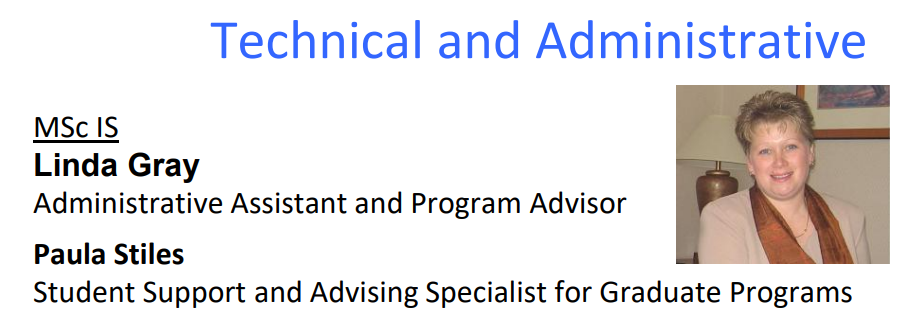 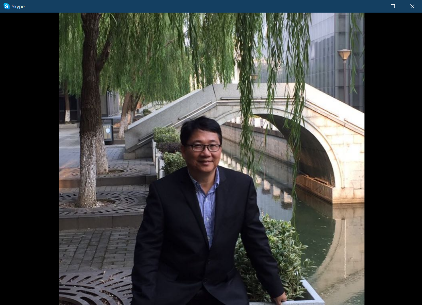